Τεχνολογία Πολυμέσων
Ενότητα # 11: Κωδικοποίηση εικόνων: JPEG
Διδάσκων: Γεώργιος Ξυλωμένος
Τμήμα: Πληροφορικής
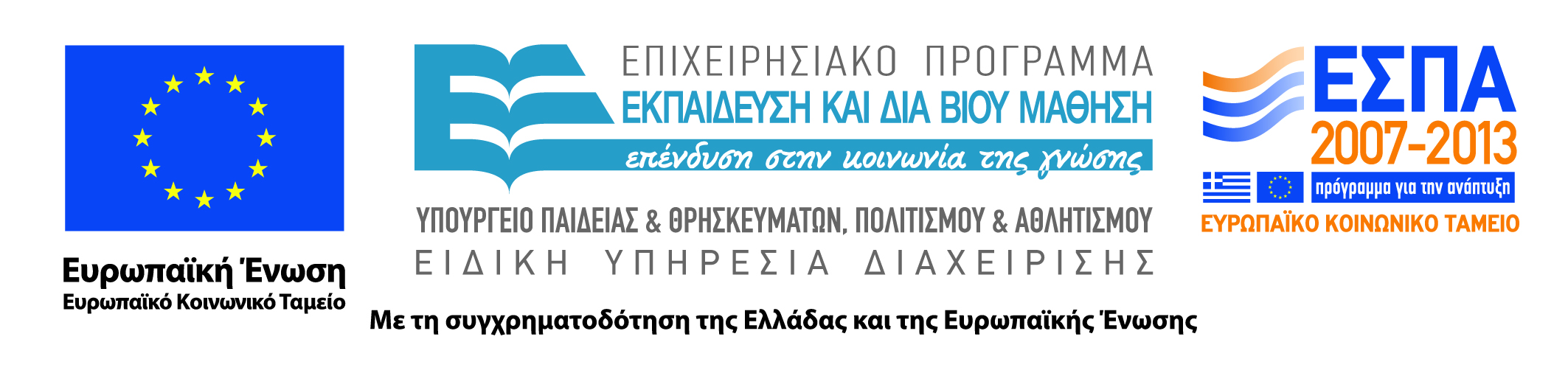 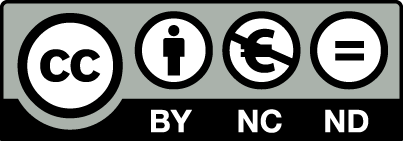 Χρηματοδότηση
Το παρόν εκπαιδευτικό υλικό έχει αναπτυχθεί στα πλαίσια του εκπαιδευτικού έργου του διδάσκοντα.
Το έργο «Ανοικτά Ακαδημαϊκά Μαθήματα στο Οικονομικό Πανεπιστήμιο Αθηνών» έχει χρηματοδοτήσει μόνο τη αναδιαμόρφωση του εκπαιδευτικού υλικού. 
Το έργο υλοποιείται στο πλαίσιο του Επιχειρησιακού Προγράμματος «Εκπαίδευση και Δια Βίου Μάθηση» και συγχρηματοδοτείται από την Ευρωπαϊκή Ένωση (Ευρωπαϊκό Κοινωνικό Ταμείο) και από εθνικούς πόρους.
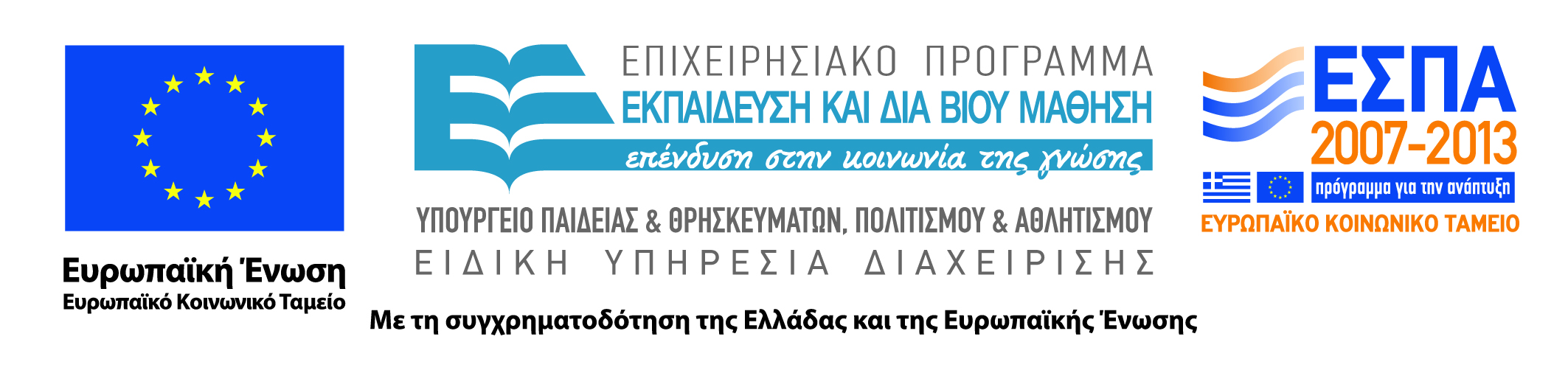 2
Άδειες Χρήσης
Το παρόν εκπαιδευτικό υλικό υπόκειται σε άδειες χρήσης Creative Commons. 
Οι εικόνες προέρχονται από το βιβλίο «Τεχνολογία Πολυμέσων και Πολυμεσικές Επικοινωνίες», Γ.Β. Ξυλωμένος, Γ.Κ. Πολύζος, 1η έκδοση, 2009, Εκδόσεις Κλειδάριθμος.
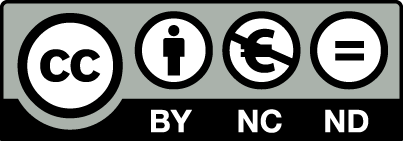 3
Σκοποί ενότητας
Κατανόηση των στόχων του προτύπου JPEG και του τρόπου προετοιμασίας των εικόνων για κωδικοποίηση.
Εξοικείωση με τα στάδια κωδικοποίησης του ακολουθιακού απωλεστικού ρυθμού (μετασχηματισμός DCT, κβαντοποίηση συντελεστών, κωδικοποίηση εντροπίας).
Κατανόηση των πρόσθετων τρόπων κωδικοποίησης και του μορφοτύπου αποθήκευσης αρχείων.
4
Περιεχόμενα ενότητας
Εισαγωγή
Προετοιμασία της εικόνας
Επεξεργασία εικόνας
Κβαντοποίηση συντελεστών
Κωδικοποίηση εντροπίας
Πρόσθετοι τρόποι κωδικοποίησης
Μορφότυπο αρχείων
5
Εισαγωγή
Μάθημα: Τεχνολογία Πολυμέσων, Ενότητα # 11: Κωδικοποίηση εικόνων: JPEG
Διδάσκων: Γιώργος Ξυλωμένος, Τμήμα: Πληροφορικής
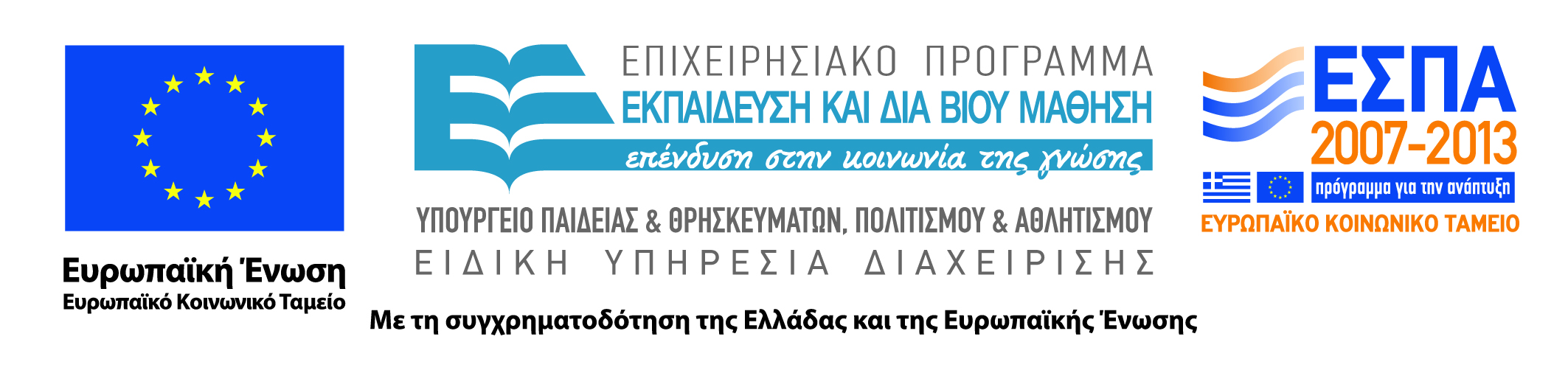 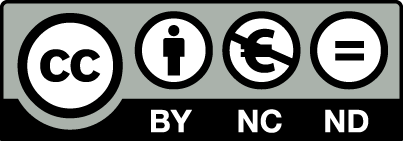 Στόχοι του JPEG
Πεδίο εφαρμογής
Ακίνητες εικόνες συνεχούς χρώματος 
Εναλλακτικά: συνεχών διαβαθμίσεων γκρίζου
Κατάλληλο για φυσικές εικόνες
Σε αντιδιαστολή με σχέδια
Βασικό μορφότυπο φωτογραφιών
Χρήση από ψηφιακές φωτογραφικές
Μεγάλη διάδοση στο Διαδίκτυο
7
Απαιτήσεις κωδικοποίησης
Ανεξάρτητη από μέγεθος 
Ανεξάρτητη από λόγο διαστάσεων
Διάφορες αναπαραστάσεις χρωμάτων
Τυχαίο περιεχόμενο 
Τυχαία στατιστικά χαρακτηριστικά
Παράμετροι επιλεγόμενες από το χρήστη
Συμβιβασμός συμπίεσης / ποιότητας
8
Τρόποι λειτουργίας
Ακολουθιακός απωλεστικός
Ακολουθιακή DCT
Πλέον διαδεδομένος
Εκτεταμένος απωλεστικός
Προοδευτική DCT
Μικρές προσθήκες στον ακολουθιακό
Μη απωλεστικός: χαμηλή συμπίεση
Ιεραρχικός: πολλαπλές αναλύσεις
9
Προετοιμασία της εικόνας
Μάθημα: Τεχνολογία Πολυμέσων, Ενότητα # 11: Κωδικοποίηση εικόνων: JPEG
Διδάσκων: Γιώργος Ξυλωμένος, Τμήμα: Πληροφορικής
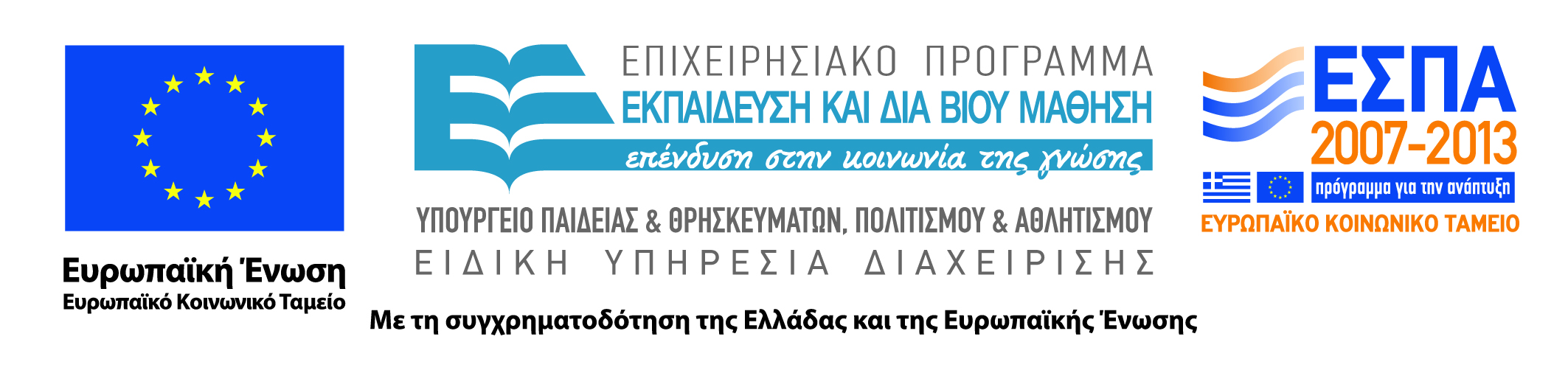 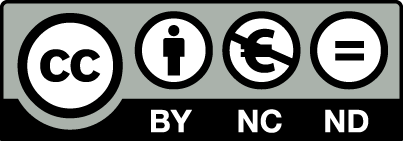 Ροή κωδικοποίησης
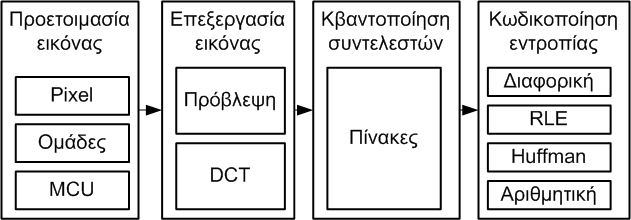 Σύνολο τεχνικών κωδικοποίησης
Κάθε τρόπος χρησιμοποιεί ένα υποσύνολο
Πρόβλεψη ή μετασχηματισμός DCT
Προαιρετική κβαντοποίηση
Διαφορική και RLE
Huffman ή αριθμητική
11
Μοντέλο εικόνας (1 από 4)
Επιτρέπονται πολλές παραλλαγές
1 έως 255 συνιστώσες ή επίπεδα Ci
Χρώματα RGB: μία συνιστώσα ανά χρώμα
Σήματα YUV: μία συνιστώσα ανά σήμα
Διαβαθμίσεις γκρίζου: μία συνιστώσα μόνο
Κάθε Ci μπορεί να έχει διαφορετικό Xi και Yi 
Κατάλληλο για υποδειγματοληψία
Μπορεί να διαφέρει σε κάθε συνιστώσα
12
Μοντέλο εικόνας (2 από 4)
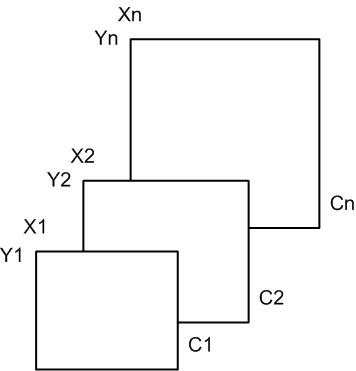 Σταθερό πλήθος bits/pixel ανά συνιστώσα
8 στον ακολουθιακό, 8 ή 12 στον εκτεταμένο
Τιμές [0,255] ή [0,4095]
2 έως 16 στον μη απωλεστικό
13
Μοντέλο εικόνας (3 από 4)
(Χ,Υ) εικόνας = (max(Xi), max(Yi))
Σχετικές αναλογίες δειγματοληψίας
(Hi,Vi) με τιμές 1 έως 4 για Hi και Vi
Παράδειγμα: εικόνα με 4 συνιστώσες
Επίπεδο 1: X1=48, Y1=32
Επίπεδο 2: X2=48, Y2=16
Επίπεδο 3: X3=24, Y3=32
Επίπεδο 4: X4=24, Y4=16
14
Μοντέλο εικόνας (4 από 4)
Παράδειγμα: εικόνα με 4 συνιστώσες
Max(Xi)=48, Max(Υi)=32, Min(Xi)=24, Min(Υi)=16
Max(Hi)=48/24=2, Max(Vi)=32/16=2
H1=H2=2, H3=H4=1, V1=V3=2, V2=V4=1
Επίπεδο 1: X1=2x24=48, Y1=2x16=32 
Επίπεδο 2: X2=2x24=48, Y2=1x16=16
Επίπεδο 3: X3=1x24=24, Y3=2x16=32 
Επίπεδο 4: X4=1x24=24, Y4=1x16=16
15
Ταξινόμηση δεδομένων (1 από 3)
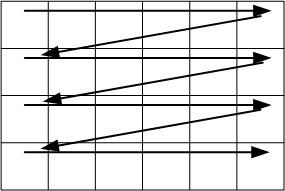 Μονάδες δεδομένων
Στοιχεία κωδικοποίησης
Μη απωλεστικοί ρυθμοί: ένα εικονοστοιχείο
Απωλεστικοί ρυθμοί: 8x8 εικονοστοιχεία
Μη διεμπλεκόμενη ταξινόμηση δεδομένων
Σάρωση μονάδων από αριστερά προς τα δεξιά
16
Ταξινόμηση δεδομένων (2 από 3)
Διεμπλεκόμενη ταξινόμηση δεδομένων
Κάθε συνιστώσα έχει τις δικές τις μονάδες
Ομαδοποίηση μονάδων δεδομένων
Ελάχιστες μονάδες κωδικοποίησης (MCU)
Σύνολο μονάδων που καλύπτει μία περιοχή
Συνιστώσες με σταθερή ανάλυση
Μία μονάδα δεδομένων από κάθε συνιστώσα
Επεξεργάζονται με τη σειρά των συνιστωσών
17
Ταξινόμηση δεδομένων (3 από 3)
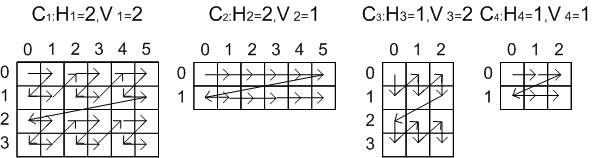 Συνιστώσες με μεταβλητή ανάλυση
Ίδια περιοχή της εικόνας ανά συνιστώσα
Μεταβλητό πλήθος μονάδων ανά συνιστώσα
Μία περιοχή ανά συνιστώσα σε κάθε MCU
Hi επί Vi μονάδες για τη συνιστώσα i
Μέχρι τέσσερις συνιστώσες
Μέχρι 10 μονάδες ανά MCU
18
Μετασχηματισμός εικόνας
Μάθημα: Τεχνολογία Πολυμέσων, Ενότητα # 11: Κωδικοποίηση εικόνων: JPEG
Διδάσκων: Γιώργος Ξυλωμένος, Τμήμα: Πληροφορικής
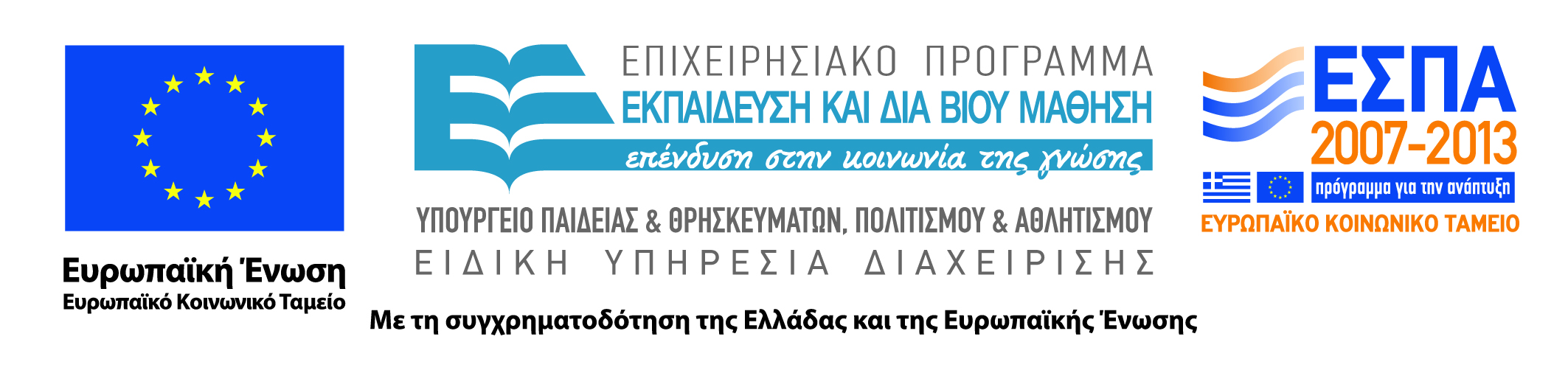 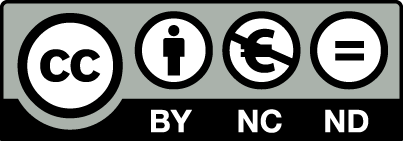 Επεξεργασία εικόνας (1 από 4)
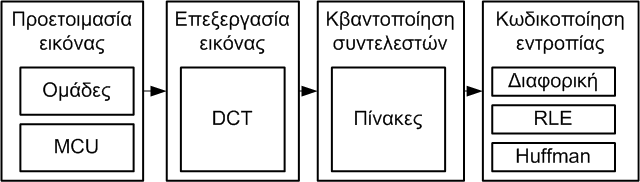 Είσοδος 
Μονάδες δεδομένων 8x8 εικονοστοιχείων
Κάθε μονάδα μετασχηματίζεται χωριστά
Δεν έχει σημασία η ταξινόμηση
Έξοδος
Μονάδες δεδομένων 8x8 συντελεστών
20
Επεξεργασία εικόνας (2 από 4)
Ευθύς μετασχηματισμός DCT (FDCT)
[0,255] -> [-128,127] με αφαίρεση
Αρχικά: P[x,y] με x,y= [0,7] (64 τιμές)
Τελικά: F[i,j] με i,j= [0,7] (64 τιμές)
Tα συνημίτονα δεν εξαρτώνται από P[x,y]
Υπολογίζονται προκαταβολικά
21
Επεξεργασία εικόνας (3 από 4)
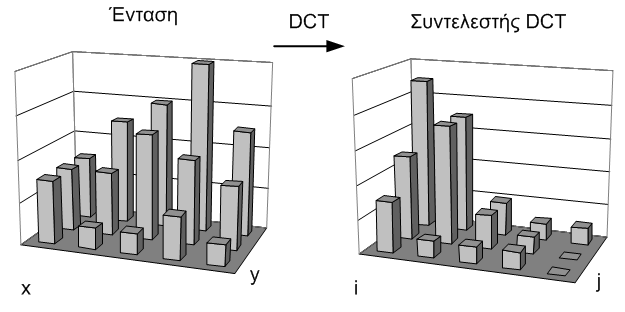 Συντελεστής F[0,0]: συντελεστής DC
Μέση τιμή της μονάδας δεδομένων
Υπόλοιποι συντελεστές: συντελεστές AC
Συγκέντρωση υψηλών τιμών κοντά στο DC
22
Επεξεργασία εικόνας (4 από 4)
Αντίστροφος μετασχηματισμός DCT (IDCT)
Υπολογισμός P[x,y] από F[i,j]
Τα συνημίτονα πάλι δεν εξαρτώνται από F[i,j]
Υπολογίζονται προκαταβολικά
Θεωρητικά, πλήρης ανακατασκευή εικόνας
Στην πράξη, σφάλματα στρογγυλοποίησης
23
Γιατί DCT στο JPEG;
Φυσικές εικόνες
Μεγάλες περιοχές με παρόμοια χρώματα
Πολλοί συντελεστές AC σχεδόν μηδενικοί
Δείχνουν την απόσταση των εναλλαγών
Όταν δεν υπάρχουν, οι συντελεστές είναι μηδέν
Διαφοροποίηση σε σχέση με γραφικά
Δεν υπάρχουν απότομες αλλαγές χρωμάτων
Που παράγουν μη μηδενικούς συντελεστές AC
24
Κβαντοποίηση συντελεστών
Μάθημα: Τεχνολογία Πολυμέσων, Ενότητα # 11: Κωδικοποίηση εικόνων: JPEG
Διδάσκων: Γιώργος Ξυλωμένος, Τμήμα: Πληροφορικής
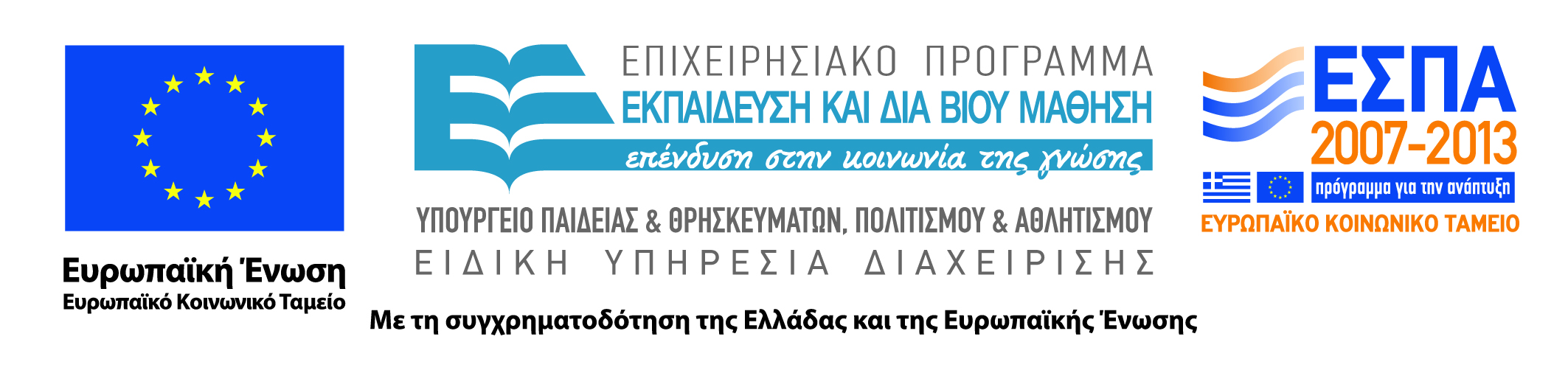 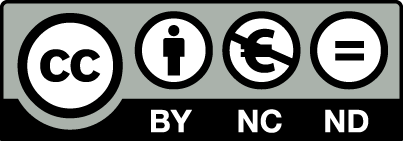 Κβαντοποίηση (1 από 3)
Κβαντοποίηση συντελεστών
8x8=64 καταχωρίσεις κβαντοποίησης
Ακέραιες τιμές 8 bit
Πίνακας ίδιου μεγέθους με τη μονάδα δεδομένων
Διαίρεση του κάθε συντελεστή DCT
Στρογγύλευση στον πλησιέστερο ακέραιο
Πολλαπλασιασμός για αποσυμπίεση
Χρήση του ίδιου ακριβώς πίνακα
26
Κβαντοποίηση (2 από 3)
Κατασκευή πίνακα κβαντοποίησης
Κβαντοποίηση: κύριο απωλεστικό βήμα
Το πρότυπο JPEG δεν καθορίζει τιμές
Συμβιβασμός συμπίεσης / ποιότητας
Φυσικές εικόνες: έμφαση σε συντελεστή DC
Χαμηλές καταχωρίσεις κοντά στο DC
Υψηλές καταχωρίσεις μακριά από το DC
27
Κβαντοποίηση (3 από 3)
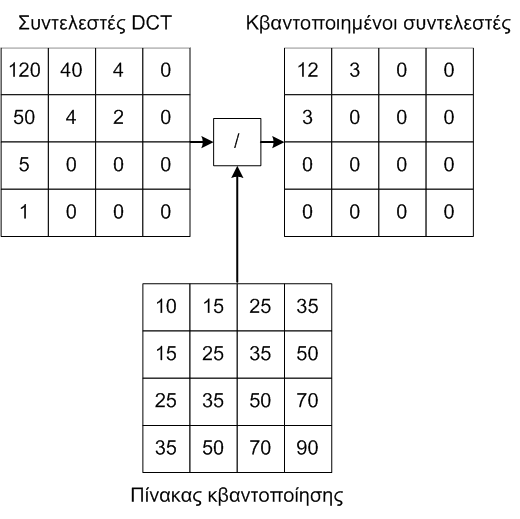 Παράδειγμα πίνακα κβαντοποίησης
28
Κωδικοποίηση εντροπίας
Μάθημα: Τεχνολογία Πολυμέσων, Ενότητα # 11: Κωδικοποίηση εικόνων: JPEG
Διδάσκων: Γιώργος Ξυλωμένος, Τμήμα: Πληροφορικής
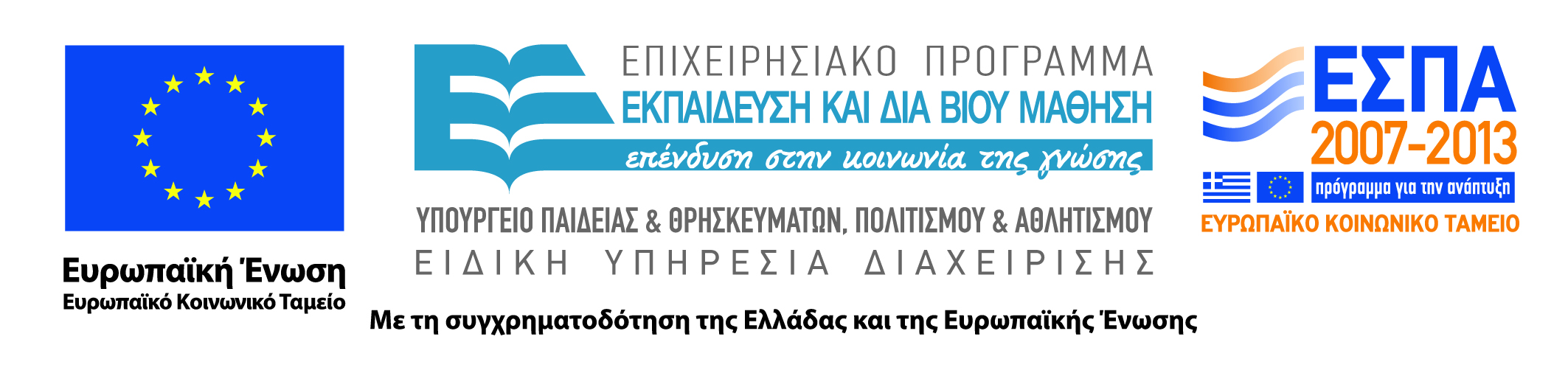 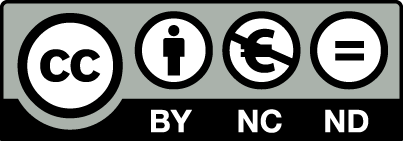 Συμπίεση (1 από 4)
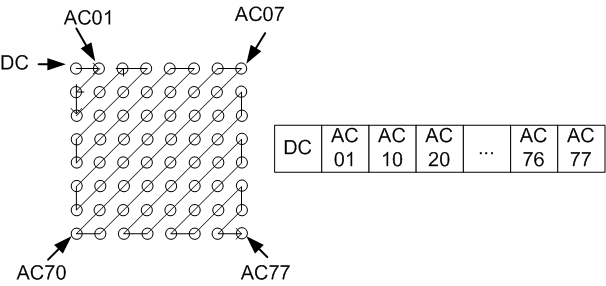 Ταξινόμηση συντελεστών
Αρχικά ο συντελεστής DC
Μετά σάρωση ζιγκ-ζαγκ των συντελεστών AC
Σταδιακά οι τιμές μειώνονται
30
Συμπίεση (2 από 4)
Συντελεστές DC
Διαφορική κωδικοποίηση ανάμεσα σε μονάδες
Μικρές διαφορές στις μέσες τιμές
Συντελεστές AC 
Διαδοχικά φθίνουσες τιμές
Πολλές μηδενικές τιμές στο τέλος
Συμπίεση ακολουθίας μικρών τιμών
31
Συμπίεση (3 από 4)
Κωδικοποίηση εντροπίας συντελεστών
Κωδικοποίηση Huffman για τις συνήθεις τιμές
Προκαθορισμένοι πίνακες ή ανά εφαρμογή
Συντελεστές DC
Ζεύγη της μορφής (πλήθος bit, συντελεστής)
Συντελεστής: διαφορά με προηγούμενο DC
Το πλήθος κωδικοποιείται με κώδικα Huffman
Ο συντελεστής με συμπλήρωμα ως προς 2
32
Συμπίεση (4 από 4)
Συντελεστές AC
Κωδικοποίηση τριάδων 
(πλήθος 0, πλήθος bit, συντελεστής)
Τεχνική RLE για μηδενικούς συντελεστές
Πλήθος 0 / πλήθος bit: κώδικας Huffman
Συντελεστής: συμπλήρωμα ως προς 2
33
Πρόσθετοι τρόποι κωδικοποίησης
Μάθημα: Τεχνολογία Πολυμέσων, Ενότητα # 11: Κωδικοποίηση εικόνων: JPEG
Διδάσκων: Γιώργος Ξυλωμένος, Τμήμα: Πληροφορικής
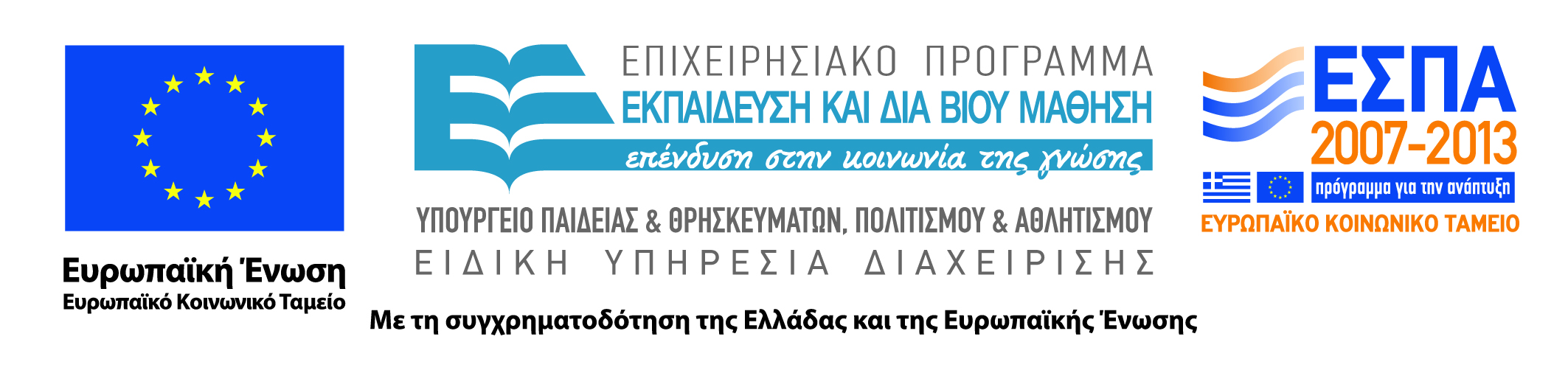 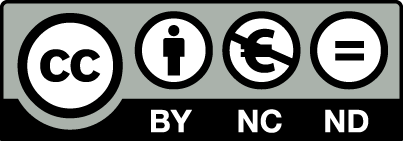 Εκτεταμένος απωλεστικός (1 από 3)
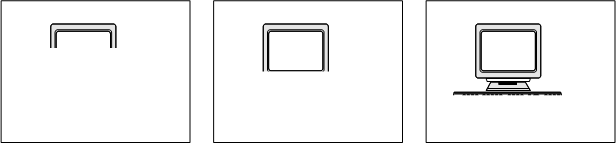 Επέκταση ακολουθιακού απωλεστικού τρόπου
Ακολουθιακή κωδικοποίηση
Σταδιακή εμφάνιση της εικόνας
Προοδευτική κωδικοποίηση
Σταδιακή εμφάνιση περισσότερης λεπτομέρειας
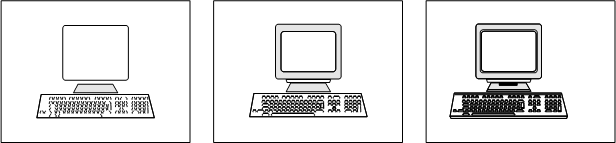 35
Εκτεταμένος απωλεστικός (2 από 3)
Μέθοδοι προοδευτικής κωδικοποίησης
Φασματική επιλογή
Αρχικά συντελεστές χαμηλών συχνοτήτων
Υψηλές συχνότητες σε επόμενα περάσματα
Διαδοχική προσέγγιση
Όλοι οι συντελεστές σε κάθε πέρασμα
Αρχικά μόνο τα πιο σημαντικά bits
Περισσότερα bits σε επόμενα περάσματα
36
Εκτεταμένος απωλεστικός (3 από 3)
Επεκτάσεις στην ποιότητα της εικόνας
Δυνατότητα 8 ή 12 bit ανά εικονοστοιχείο
Υποστήριξη χρώματος 36 bit
Επεκτάσεις στην κωδικοποίηση εντροπίας
Αριθμητική κωδικοποίηση
5-10% καλύτερη συμπίεση από την Huffman
Πιο απαιτητική υπολογιστικά
Καλυπτόταν από πατέντες
37
Μη απωλεστικός (1 από 2)
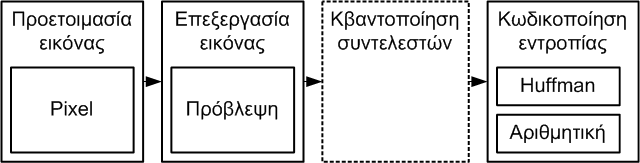 Πρόβλεψη αντί μετασχηματισμού
X: το τρέχον εικονοστοιχείο
Α: εικονοστοιχείο αριστερά από το X
B: εικονοστοιχείο πάνω από το X
C: εικονοστοιχείο άνω αριστερά από το X
38
Μη απωλεστικός (2 από 2)
Κωδικοποίηση εικονοστοιχείου X
8 τύποι πρόβλεψης
X=A, X=B+(A-C)/2, …
Διαφορά από πρόβλεψη
Δεν υπάρχει κβαντοποίηση
Κωδικοποίηση εντροπίας
Huffman ή αριθμητική
39
Ιεραρχικός τρόπος (1 από 3)
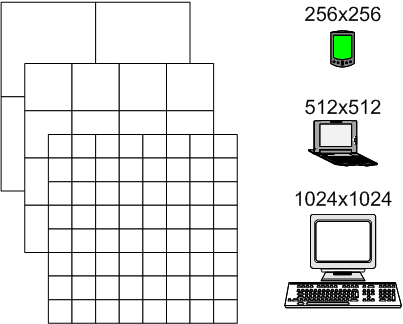 Πολλαπλές αναλύσεις εικόνας
Διαδοχική (απο)κωδικοποίηση
Μπορούμε να αποκωδικοποιήσουμε μέρος
Κατάλληλη για ετερογενείς συσκευές
40
Ιεραρχικός τρόπος (2 από 3)
Προοδευτική: μεταβλητή λεπτομέρεια
Ιεραρχική: μεταβλητή ανάλυση
Απαιτεί περισσότερο χώρο
Διατίθενται όλες οι αναλύσεις
Ο αποκωδικοποιητής επιλέγει τη μία
Λειτουργεί σε επίπεδα
Σε κάθε επίπεδο, όποιος τρόπος θέλουμε
41
Ιεραρχικός τρόπος (3 από 3)
Διαδικασία κωδικοποίησης
Μείωση ανάλυσης αρχικής εικόνας κατά 2n
Κωδικοποίηση εικόνας
Μείωση ανάλυσης αρχικής εικόνας κατά 2n-1
Αποκωδικοποίηση προηγούμενου επιπέδου
Κωδικοποίηση διαφοράς με προηγούμενο
Συνεχίζουμε μέχρι την αρχική διάσταση
42
Μορφότυπο αρχείων
Μάθημα: Τεχνολογία Πολυμέσων, Ενότητα # 11: Κωδικοποίηση εικόνων: JPEG
Διδάσκων: Γιώργος Ξυλωμένος, Τμήμα: Πληροφορικής
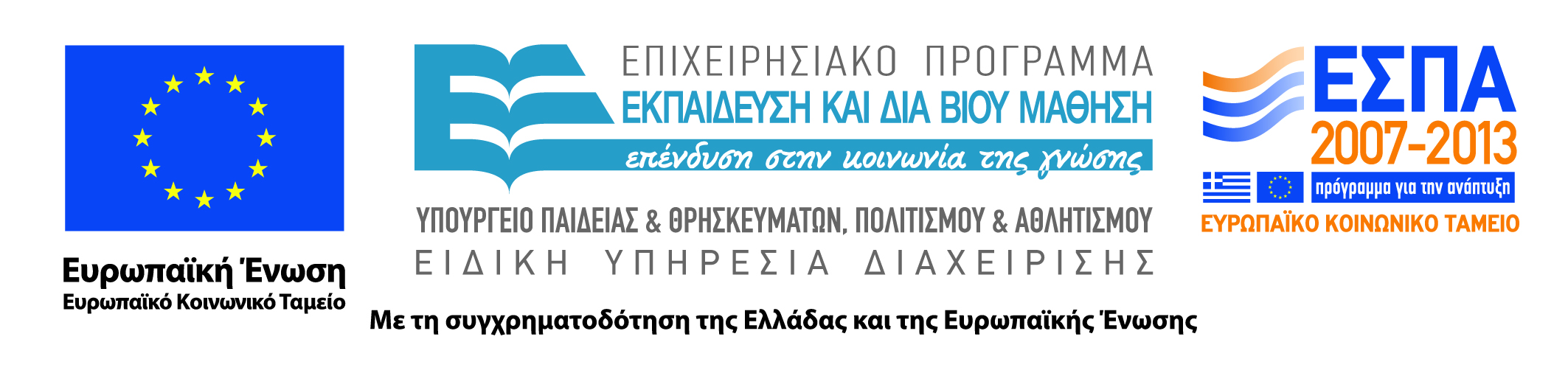 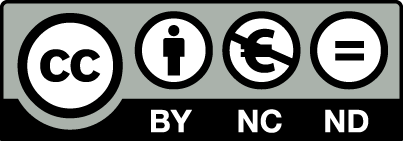 Μορφότυπο JPEG
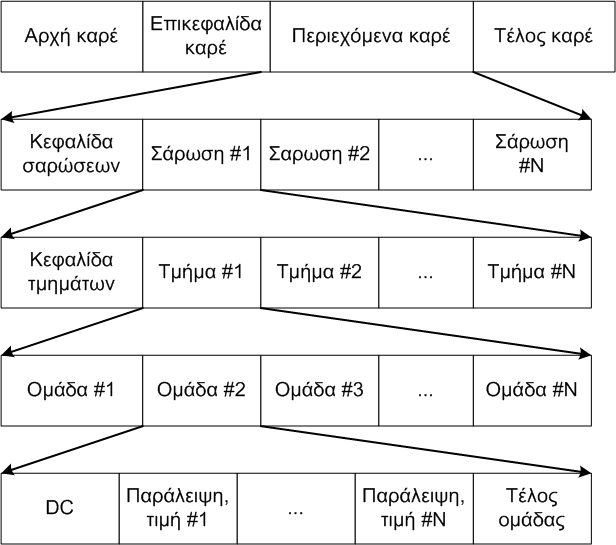 Ιεραρχική δομή αρχείων
Σάρωση = επίπεδο, τμήμα = ακολουθία ομάδων
44
Τέλος Ενότητας #11
Μάθημα: Τεχνολογία Πολυμέσων, Ενότητα # 11: Κωδικοποίηση εικόνων: JPEG
 Διδάσκων: Γιώργος Ξυλωμένος, Τμήμα: Πληροφορικής
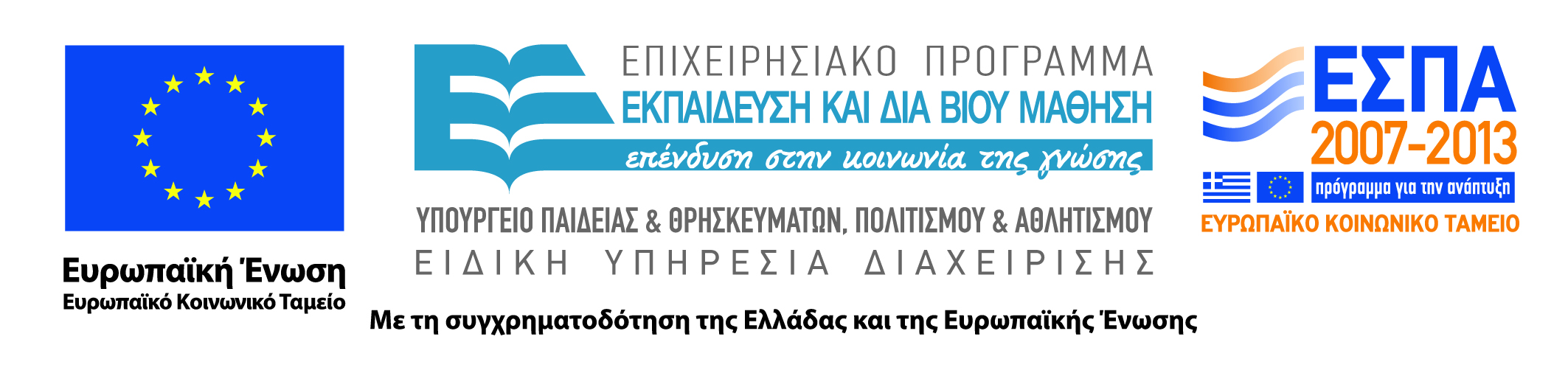 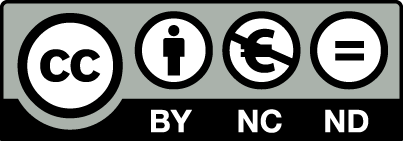